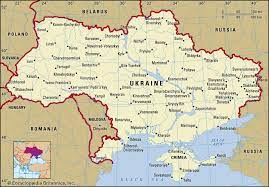 Welcome to ukraine
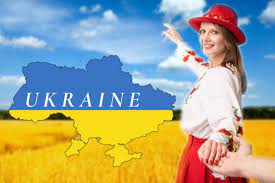 By Oksana Solodka
https://www.youtube.com/watch?v=Pu8tL3ptXRM
UKRAINE IS …. (FINISH THE SENTENCE)
Ukraine is situated in the centre of eastern Europe and is one of its biggest countries
The capital of Ukraine is Kyiv, which is located on the Dnipro river
Ukraine is washed by the black sea and the sea of azov
There are two mountain ranges in Ukraine: the carpathians and the Crimean, but they aren’t very high
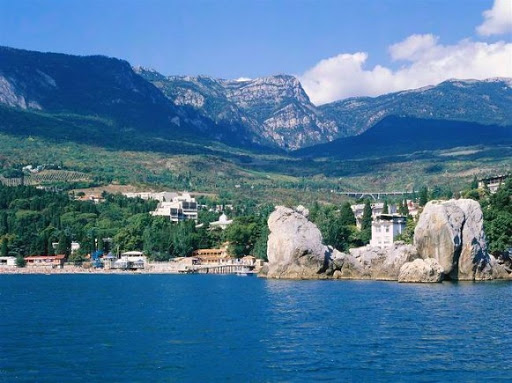 Ukraine borders on seven countries: Poland, Slovakia, moldova, Romania, hungary, Belarus and russia
The population of Ukraine is about 47 million people and even less, unfortunately.
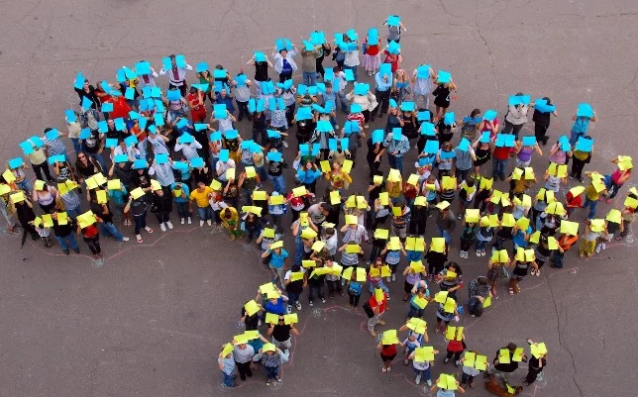 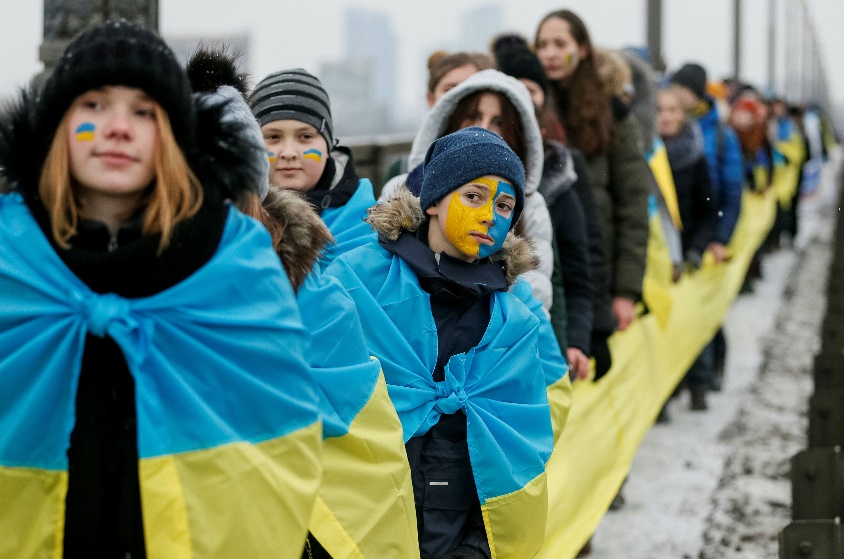 Hometask: https://classroom.google.com/c/NTQyNjM3NTY0MDZa/a/MzE4NDAxMzM2NTc2/details